Simulation-to-Flight 1
NASA IV&V














John Lucas
John.P.Lucas@nasa.gov
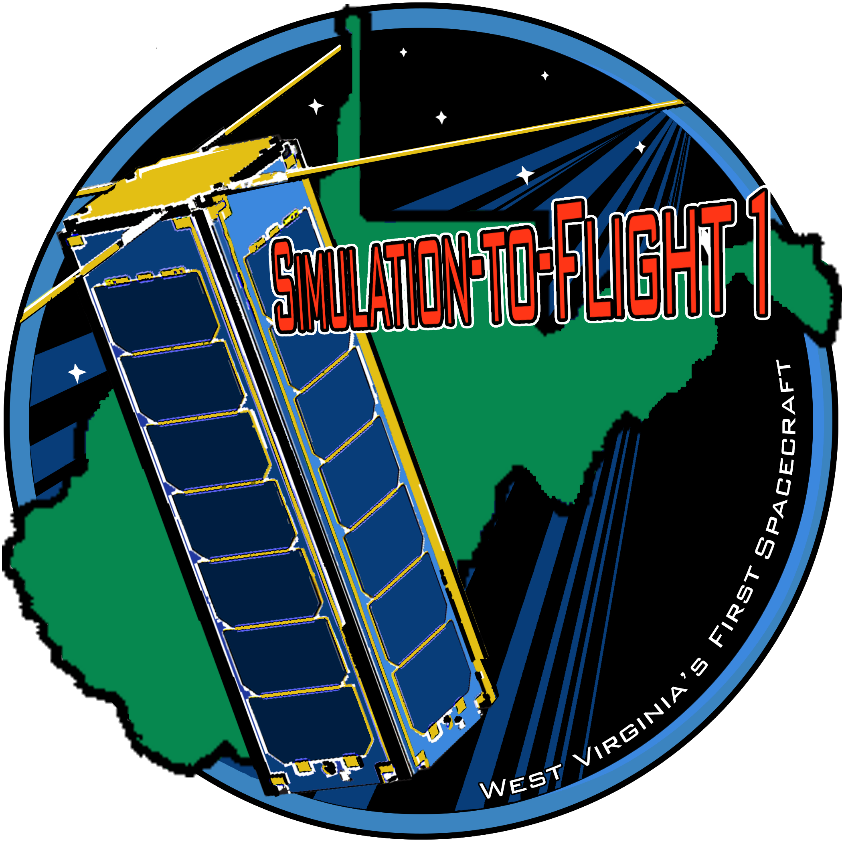 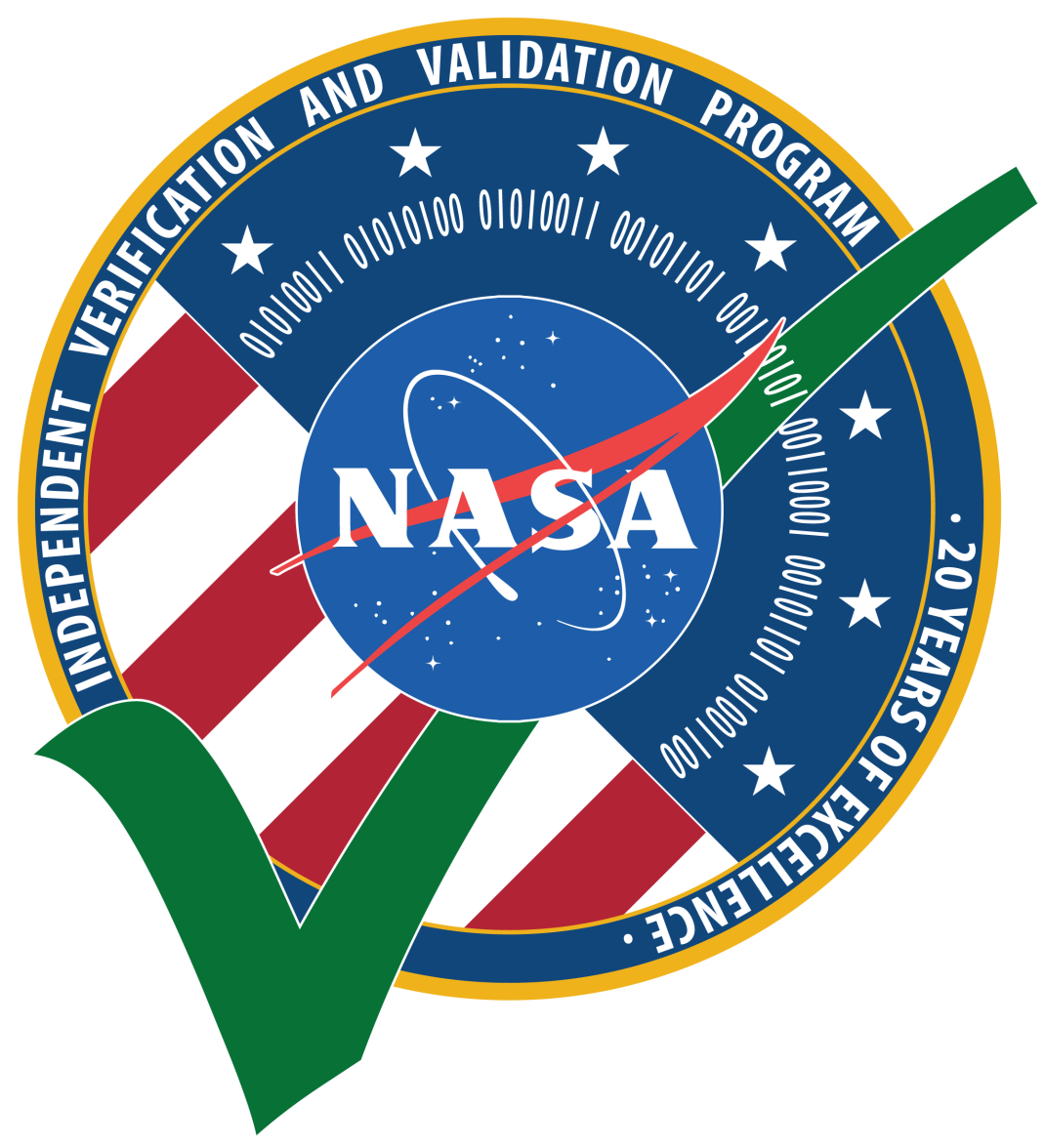 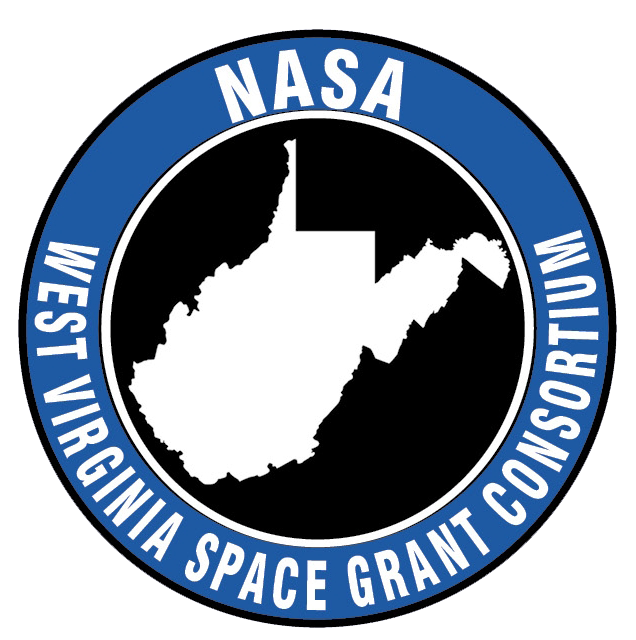 www.stf1.com
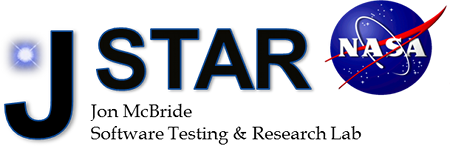 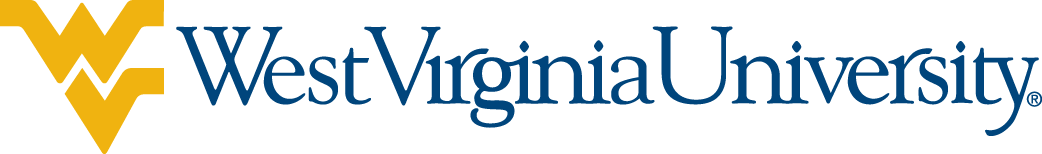 Simulation-to-Flight 1West Virginia’s First Spacecraft
NASA CubeSat Launch Initiative (CSLI) 
ELaNa XIX, Rocket Labs USA
85 inclination at 500km altitude
Mission Readiness Review: March 2017
Delivery: April 2017
Launch: June 2017
Partnering with GSFC/WFF Small Satellite Teams
NASA Independent Verification and Validation (IV&V)
C&DH hardware/software, integration and testing
West Virginia University (WVU)
Science payload hardware and software
West Virginia Space Grant Association (WVSGC)
Statewide outreach
7/19/2016
2
Areas of Focus
7/19/2016
STF-1
Anatomy of STF-1
ISISpace UHF/VHF Antenna
Deployable Di-pole system
Four alloy tape antennas
Up to 55cm in length
ArduCAM Mini Camera
2MP, I2C and SPI
Optional filters
Gallium III-V Nitride Payload
Three different LED carriers
Measure effects of shielding
L3 CADET Radio
Half duplex UHF
Store and Forward
4GB memory buffer
3.0Mbps with 18M dish
Novatel OEM615 GPS
On-orbit reprogrammable
Precise orbit determination
Open loop tracking
Data: 100Hz phase, TEC, S4
GomSpace Nanomind A3200
AVR32 w/ 512KB flash
125Mb NOR flash
32MB SDRAM
I2C, UART, and CAN-Bus
Inertial Measurement Unit
32 MEMs sensors
Account for errors via calibration pre-flight
Physics
Particle detector
VLF receiver
Plasma probe
ClydeSpace EPS
10 command-able switches
Provides 3.3V, 5V, and 12V
Optimized for LEO
Three independent battery charge regulators (BCRs)
ClydeSpace 40WHr Batteries
Lithium Polymer
Independent for redundancy
Internal headers
7/19/2016
STF-1
NASA IV&V Objective
Demonstrate development lifecycle value of a software-only SmallSat simulator
Objectives
Open source CubeSat risk reduction solution
Produce evidence of cost and time savings 
Develop advanced toolset to identify & resolve software issues (Share this technology with the GSFC SmallSat teams)
Perform meaningful science driven from research institutions 
Foster and spread knowledge throughout IV&V Program
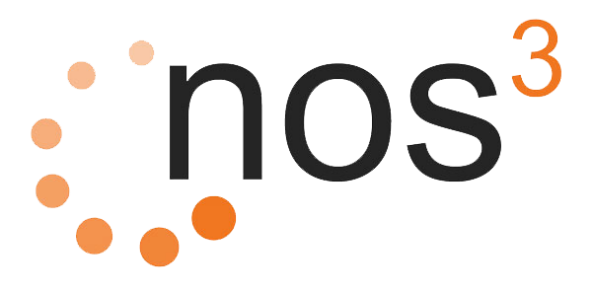 7/19/2016
STF-1
NASA Operation Simulator for Small Satellites
What is                  ?
An open source software test bed for small satellites
A collection of Linux executable and libraries
Current simulations based on COTS HW from STF-1
Easily-interfaces to cFS FSW, but not required
Why should you care?
Shift FSW development forward 
Provides real-world inputs with development environment
FSW V&V
Testing FSW, invalid inputs, behavior, stress conditions
FSW Integration
Used for early-app development and payload team integration
Mission Planning
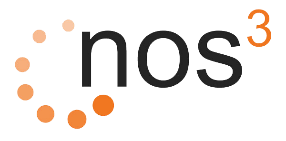 7/19/2016
STF-1
NOS3 Components
Core Flight System (cFS)
Open source, project independent, reusable FSW framework
COSMOS Ground Station
Open source, ground system software provided by Ball Aerospace
Hardware Models
Written for a specific piece of flight hardware
Focuses on I/O of device and is fully customizable based on vendor options
Models developed and currently in use:
Honeywell Magnetometer, ClydeSpace EPS, NovAtel GPS, ISISpace Antenna
NOS Engine
Middleware specifically designed for use in simulation
Includes time synchronization, data manipulation, and fault injection
I2C, UART, and SPI protocols
Serves as the glue to tie all components to a common interface
7/19/2016
STF-1
NOS3 Components
Orbit, Inview, and Power Planning
Utilize current or projected TLEs to project contact windows
Vagrant
Virtual machine is created on-the-fly by the user
Provides full development environment with all capabilities
Additional scripts to build and run FSW with simulators provided
42
Open source, NASA GSFC developed, visualization and simulation tool for spacecraft attitude and orbital dynamics
Serves as an environmental data provider
For example provides magnetic field data based on current location
7/19/2016
STF-1
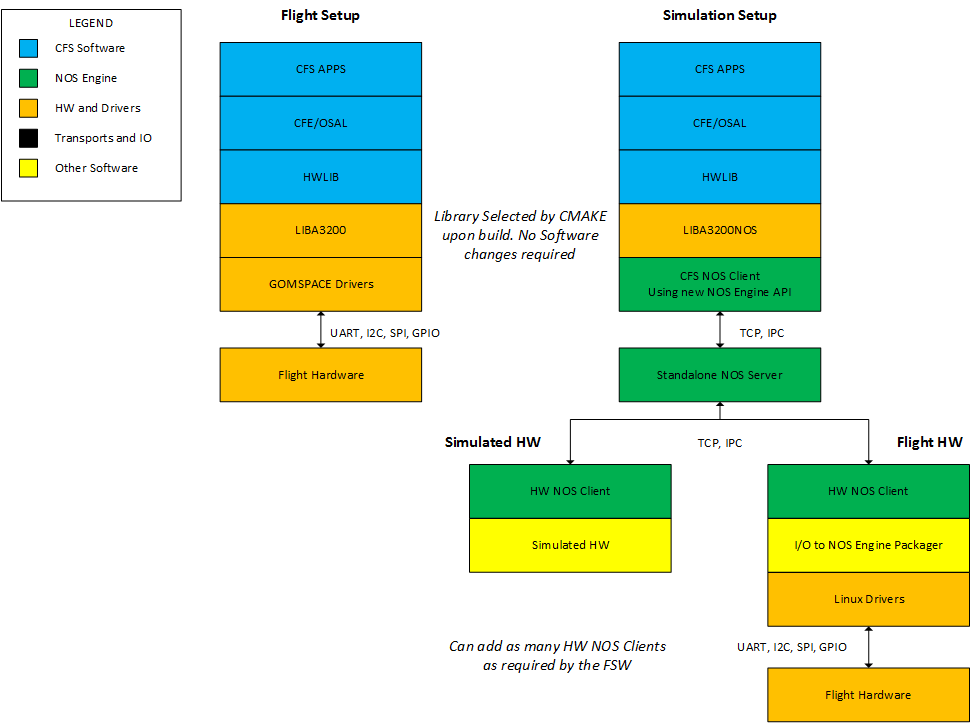 NOS3 In Action
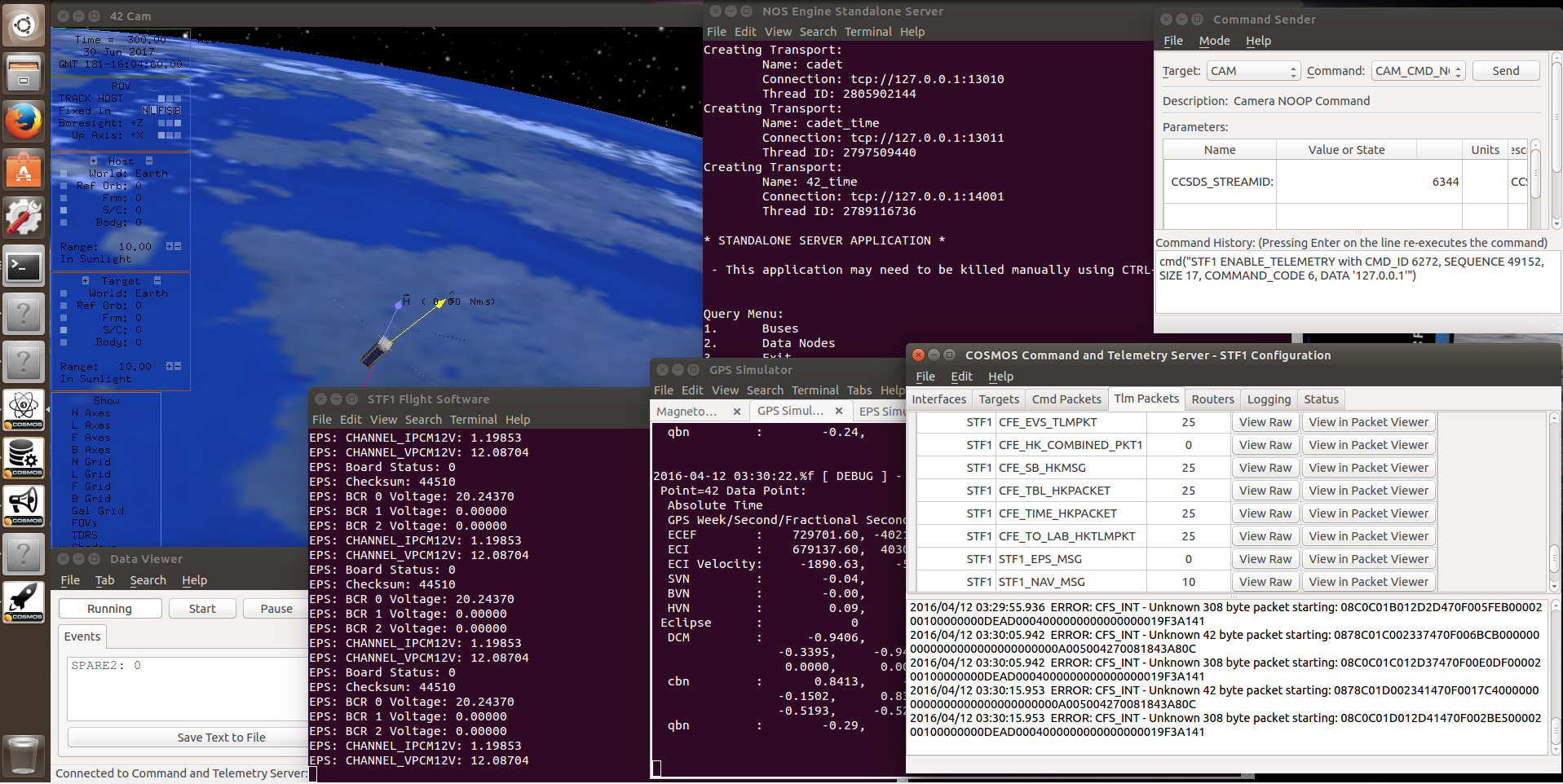 7/19/2016
STF-1
MEMS IMU Swarm
Designed to overcome Size, Weight, and Power (SWaP) constraints
Large cluster of redundant MEMs IMUs
Developed under Small Satellite Technology Partnership (SSTP)
Gen-2 flew on the sounding     rocket MUSIC on March 1st
Gen-3 is custom-built for STF-1     in the PC104+ form factor
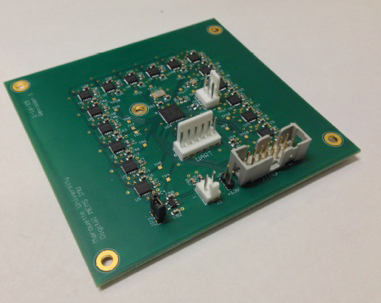 Gen-2
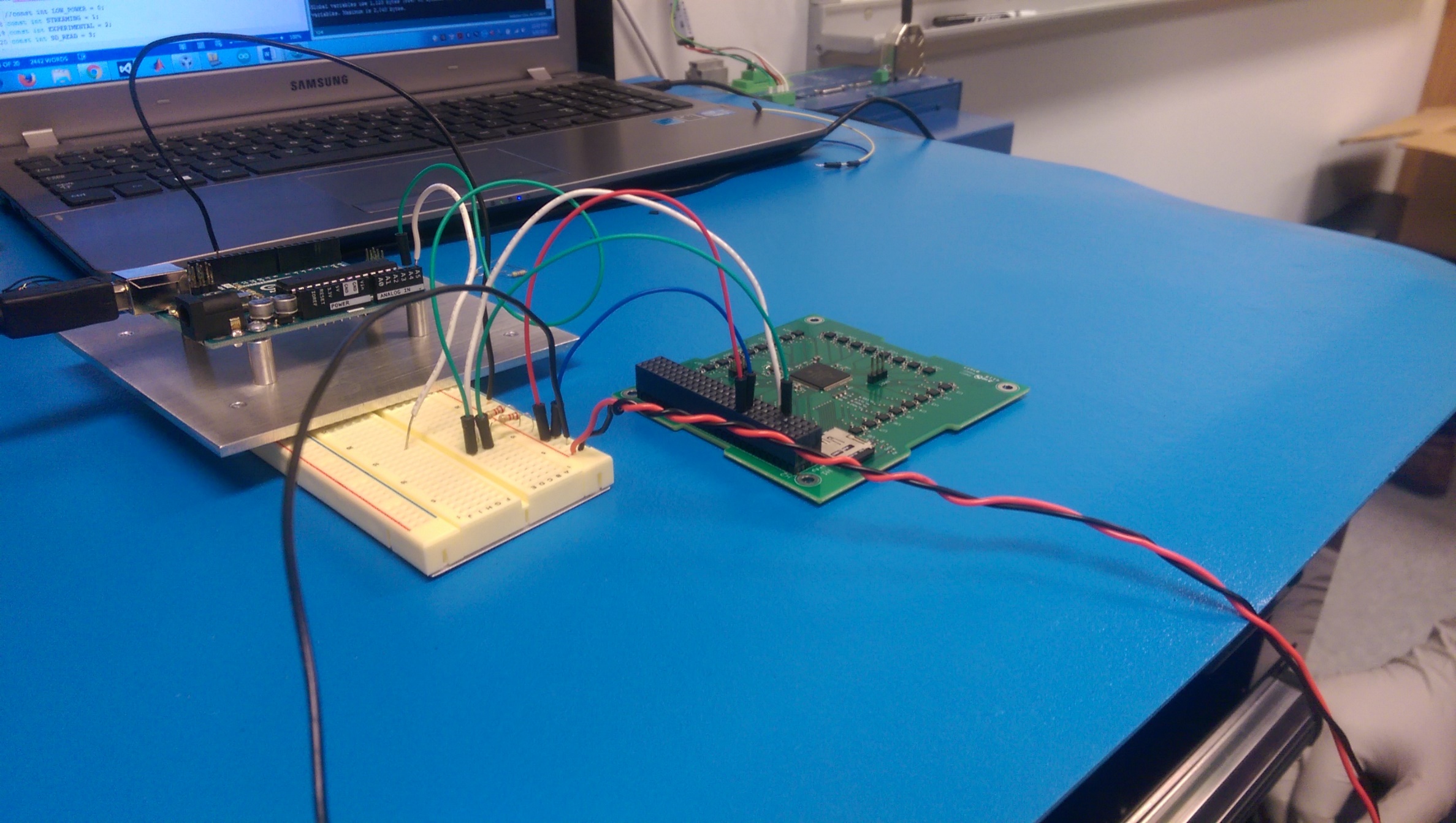 Gen-3
7/19/2016
STF-1
GNSS Receiver and Precise Orbit Determination
NovAtel OEM615 GPS Receiver
Focus to develop and assess estimate strategies that will maximize POD accuracy from data obtained during duty-cycled operations
Post processing utilizes 
	NASA JPL’s GIPSY-OASIS 
	package
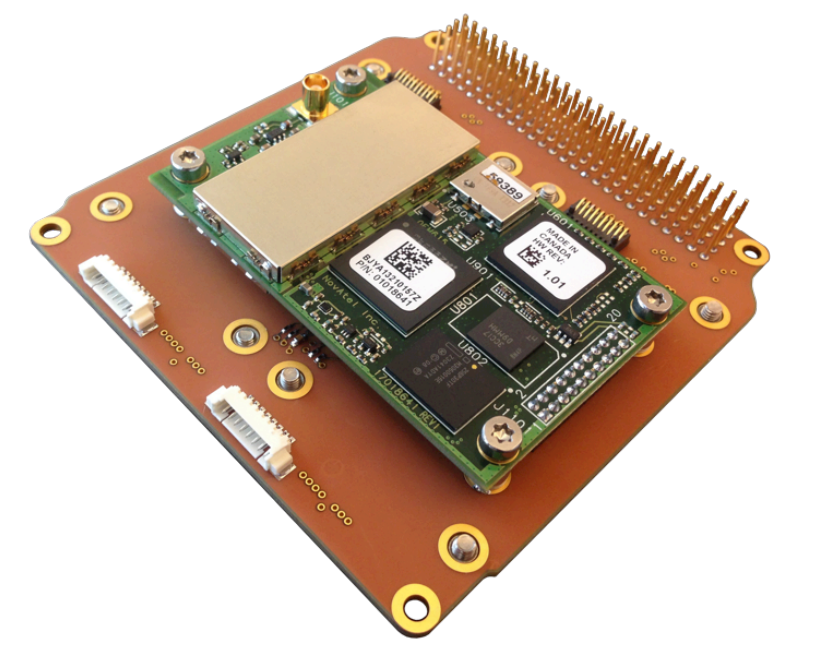 GPS mounted to Motherboard
7/19/2016
STF-1
Space Environment and Weather
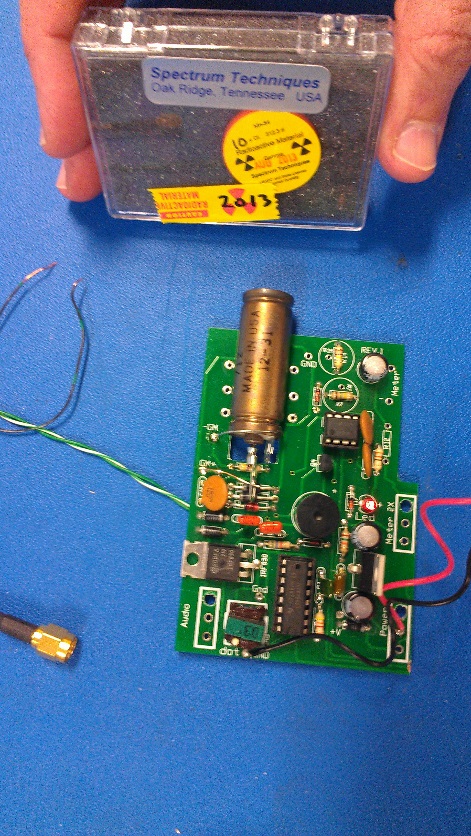 A solid-state detector will be used to measure the flux of electrons precipitating from the plasma sheet
Langmuir probe used to measure electron density and temperature of the ionosphere
Measurement at times of intense solar and/or ionospheric activity
Comparable payloads flew on sounding rocket MUSIC
Particle Detector
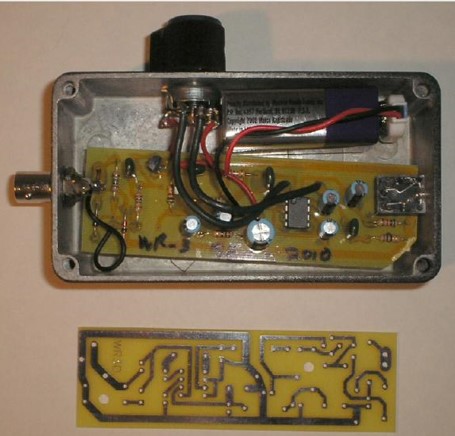 VLF Detector
7/19/2016
STF-1
III-V Nitride-Based Materials
Precision optoelectronic sensor module containing arrays of LEDs and PDs can be used for short-range distance measurement and shape rendering
Due to the harsh environment of space, shielding is usually needed
This shielding effects the range of these sensors
Levels of shielding will be tested over time to determine the optimum amount
Fabricated array of LEDs
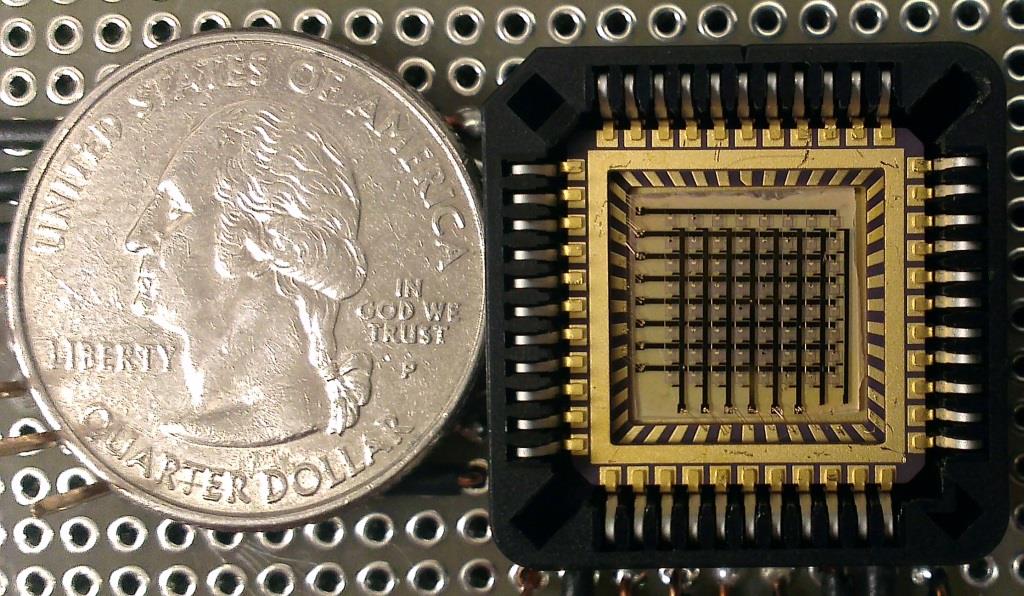 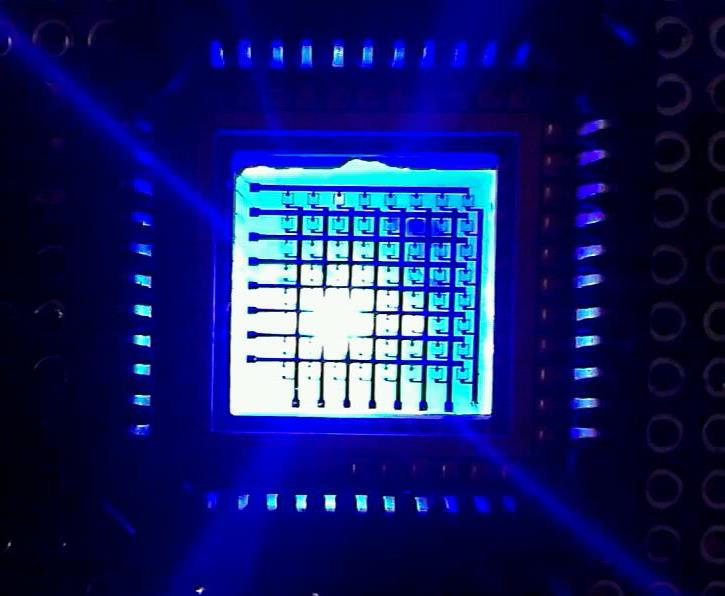 7/19/2016
STF-1
Earth Science Camera
ArduCam Mini OV2640
2MP Sensor
Filters can be applied pre-flight
Able to change settings on orbit
Fully command-able via I2C and SPI
Allows us to:
Verify deployment operations
Assess COTS product in space environment
Take pictures of the Earth and the atmosphere
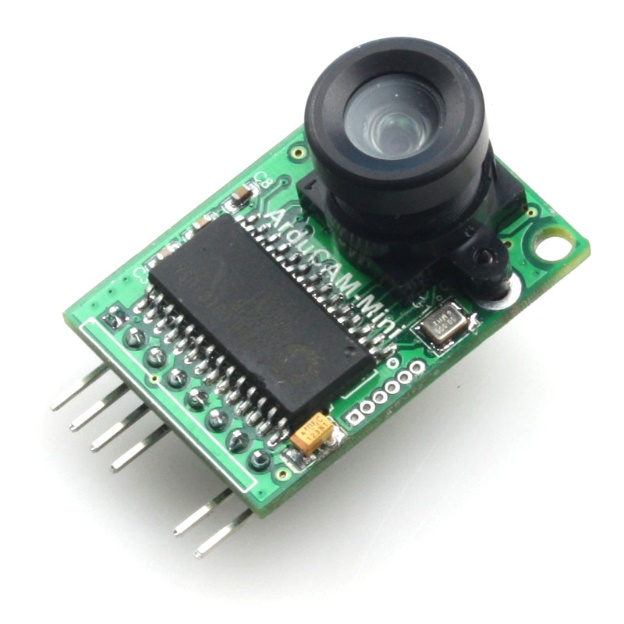 ArduCam-Mini
7/19/2016
STF-1
Statewide Outreach Plans and Programs
Website and Blog (www.stf1.com)
Spaceflight Mission Development course for WVU Undergraduates
STF-1 Mission Patch design competition
Educator’s Guide for teachers of K-12 students
NASA-Produced materials on space exploration, satellite operation, Space Station facts, etc.
Cardboard and 3-D printable models
Student Partnership for Advancement of Cosmic Exploration (SPACE)
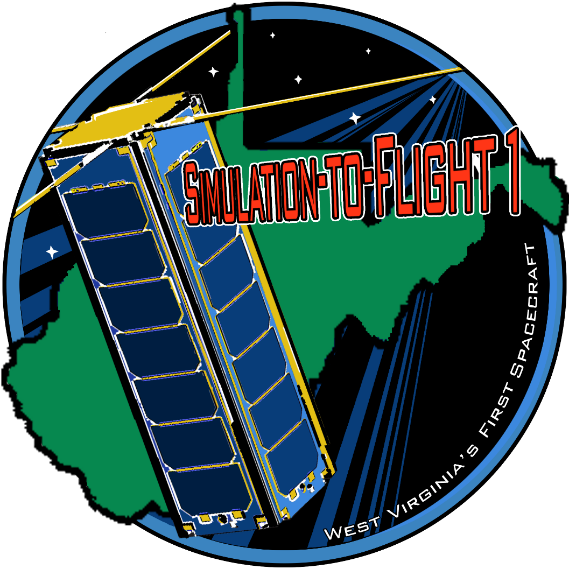 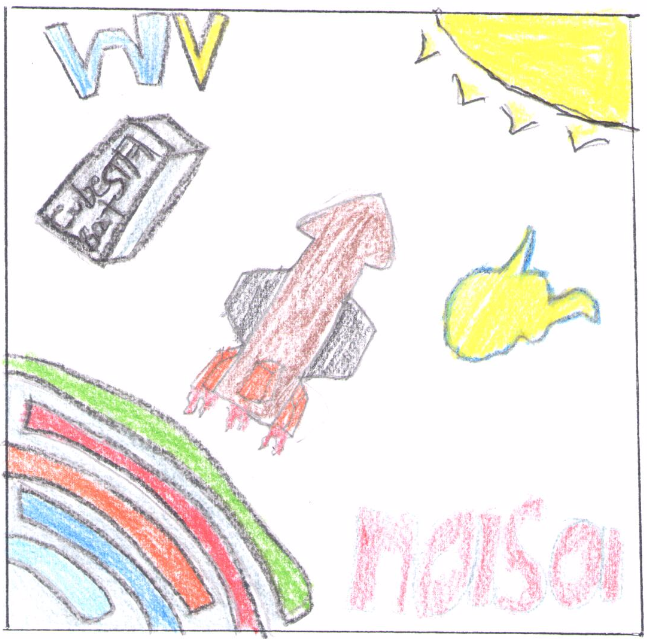 7/19/2016
STF-1